Correspondente Notarial - BradescoDicas de Captção
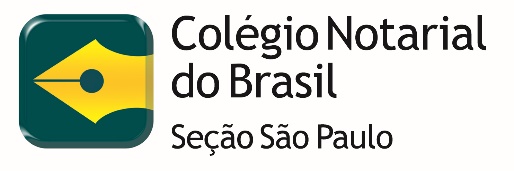 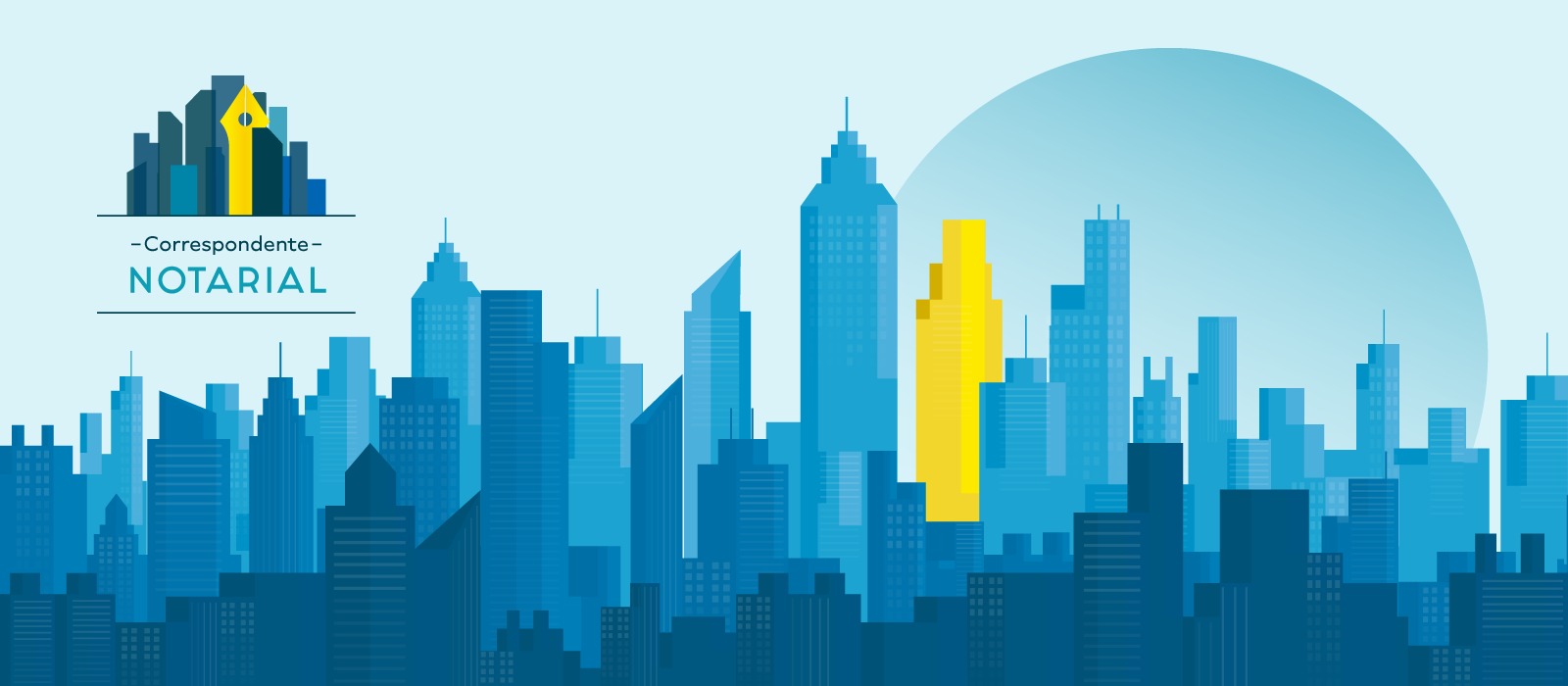 Crédito Imobiliário.Aumente suas chances de aprovação
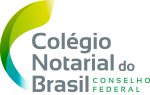 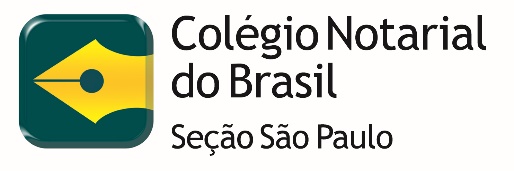 Quer ter suas  chances de aprovação aumentadas siga as dicas a seguir
Crédito Imobiliário.Argumentos de captação
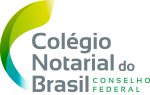 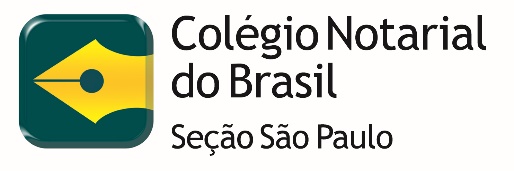 Aumente sua captação e sua receita !
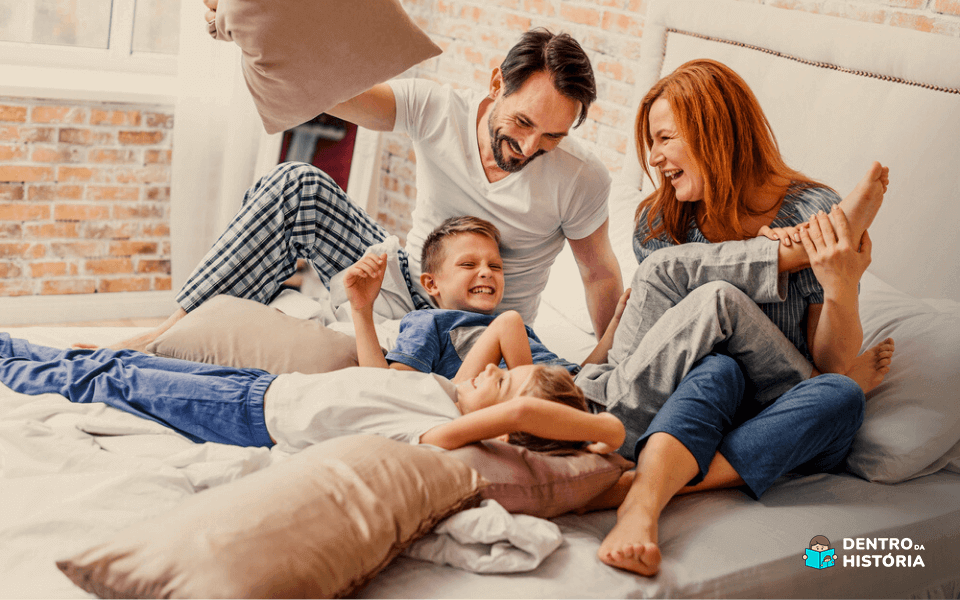 Saia do Aluguel !
CRÉDITO IMOBILIÁRIO
Simule agora.
Rápido e fácil
Crédito Imobiliário.Argumentos de captação
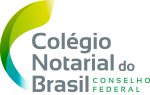 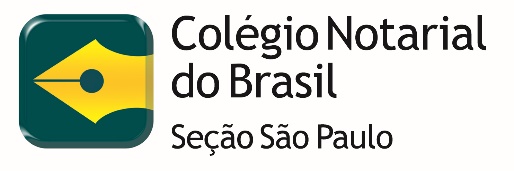 Aumente sua captação e sua receita !
CRÉDITO IMOBILIÁRIO
AQUI  TEM !
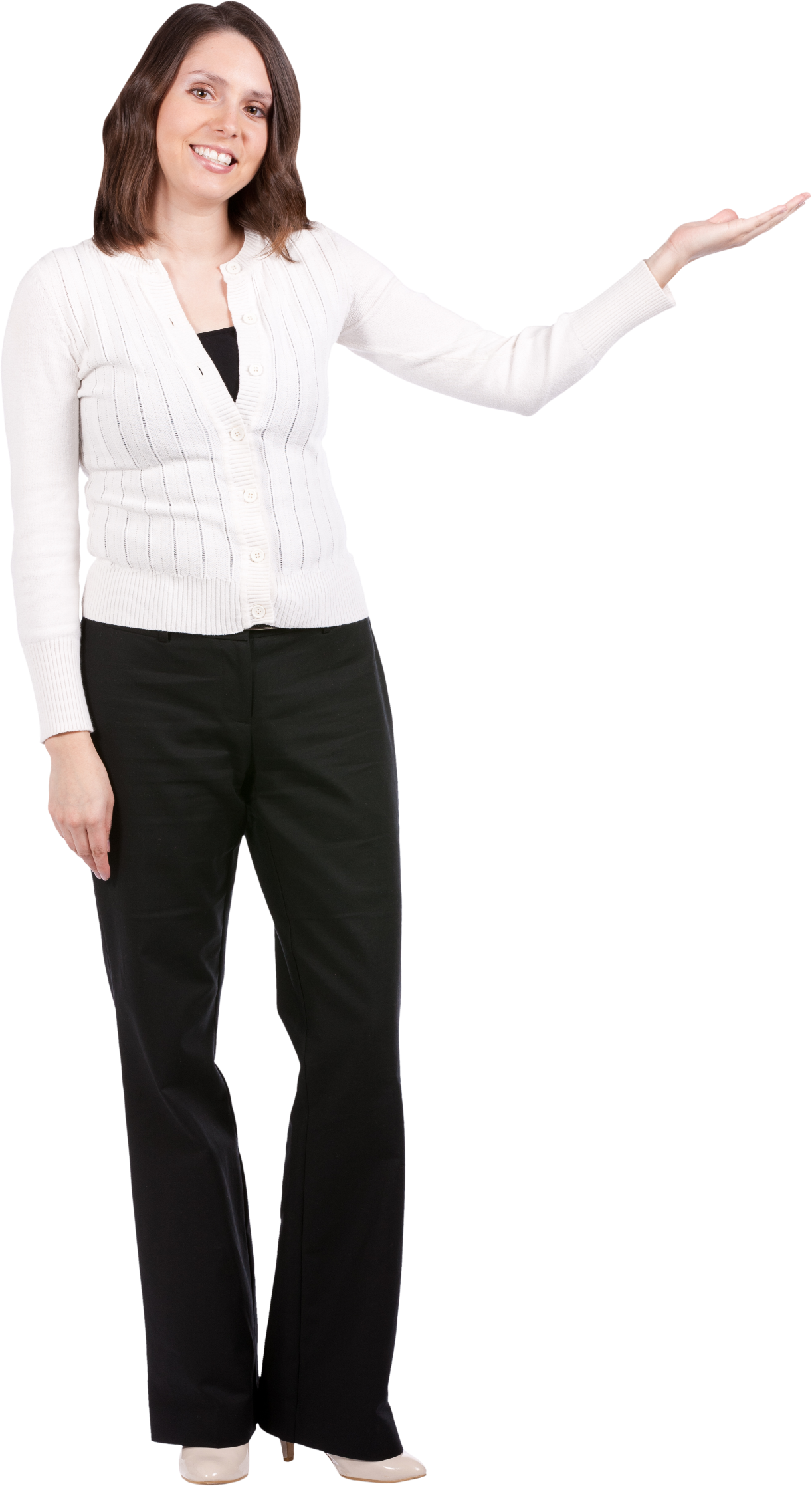 Rápido e fácil
Simule agora.
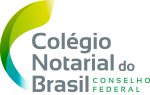 Correspondente Bancário Público Alvo
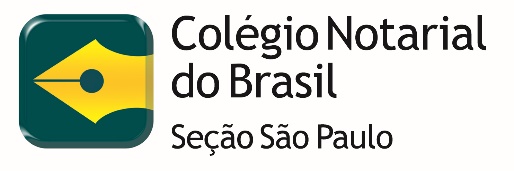 Casal em ascensão que buscam moradia própria e unem as rendas pensando em um financiamento Imobiliário- Renda média acima de R$ 10.000
Homens entre 30 e 45 anos (em ascensão de carreira e com família em formação)- Renda média entre R$ 6.000 à R$ 10.000
Homens e mulheres solteiros que buscam independência das casas dos pais- Renda média entre R$ 3.000 à R$ 7.000.
Simule agora.
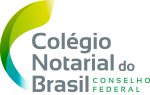 Crédito Imobiliário.Vantagens Correspondente Imobiliário Bradesco
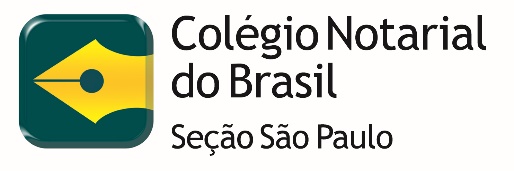 Pré-análise de crédito em até 1 hora via acesso exclusivo
Agilidade na contratação
Taxas de juros competitivas
Atendimento personalizado através de Consultores Imobiliários
Canal de atendimento exclusivo 
Esteira exclusiva de contratação.
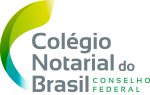 Crédito Imobiliário.Regras de negócio
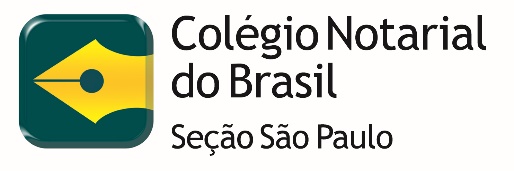 Crédito disponível apenas para pessoa física (PF)
Não disponível para imóveis de pasta única (Financiamento exclusivo com alguma instituição financeira)
Não disponível para imóveis na categoria de repasse
Não disponível para imóveis multifamiliar
Não disponível para imóveis com dividas
Não permitido negociação de taxas
IMÓVEIS RESIDENCIAIS (NOVOS E USADOS)
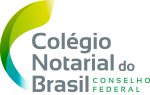 Crédito Imobiliário.Produtos Elegíveis
IMÓVEIS COMERCIAIS (SALAS E ESCRITÓRIOS)
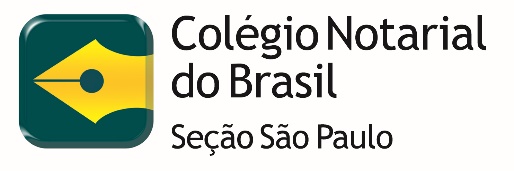 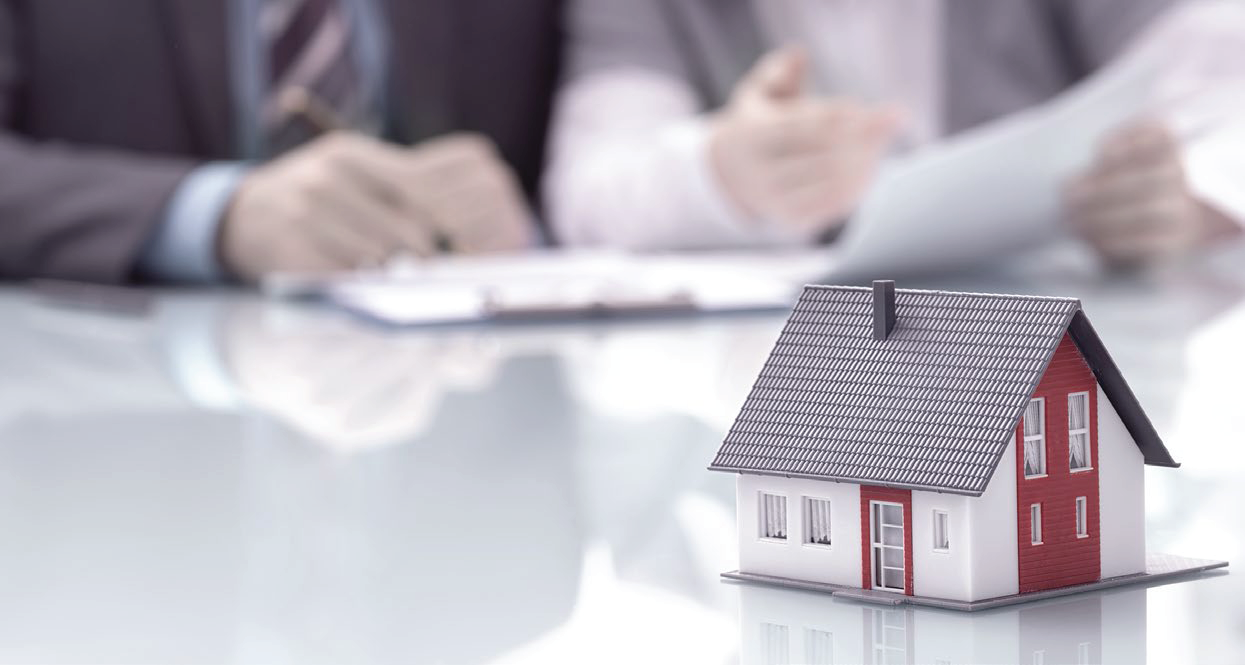 LOTES URBANOS
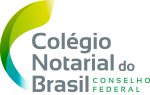 Crédito Imobiliário.Regras para o financiamento
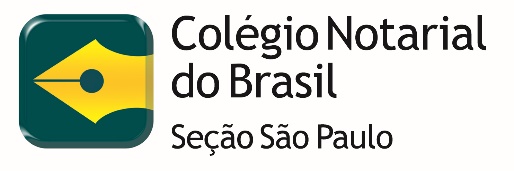 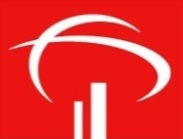 Ser cliente Bradesco;
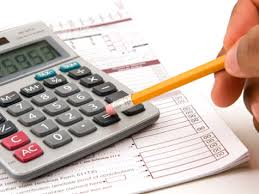 Comprovar rendimentos (capacidade de pagamento);
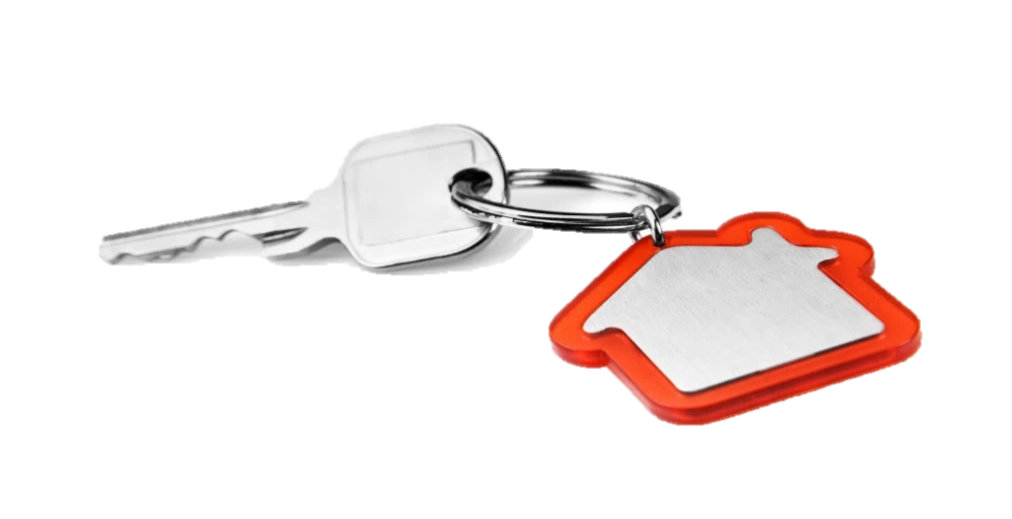 Maior de 18 anos ou emancipado;
     Idade + prazo financiamento = 80 anos
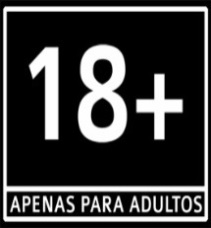 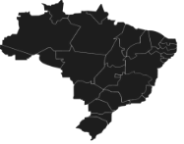 Residir no Brasil;
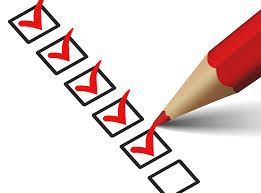 Apresentar toda documentação para concretização da operação.